ES 144: Introduction to Oceanography
ES 144: Introduction to Oceanography
Teaching Fellow:
Sarah Foster
Soon to be (months away) Ph.D.
Graduate Student
Department of Earth and Environment
Email: sqfoster@bu.edu
Me: 
Wally Fulweiler, Ph.D.
Associate Professor
Department of Earth and Enviroment
Department of Biology
Director of the BU Marine Program

Lab website: www.fulweilerlab.com
Twitter: @Fulweilerlab
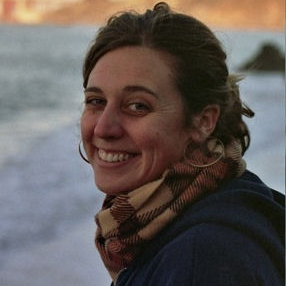 Course Basics: When
ES 144 A1 – Lecture Only (MWF 2:30-3:20 pm)
Here – in CAS 522




Two Discussion Groups for Marine Science Majors Only (or if you are seriously considering being a major)


ES 144 MP – Lecture, Discussion Group (M 10:10-11 am, STO 453, 1st mtg 9/10)
ES 144 MR – Lecture, Discussion Group (T 3:35-4:25, STO 453, 1st mtg. 9/11)
Course Basics: Grades
Three Exams: 20% each
Participation: 10%

Final Exam:  30%

*note – if you are in a marine discussion group your grade will be determined in a slightly different manner (more details in discussion next week).
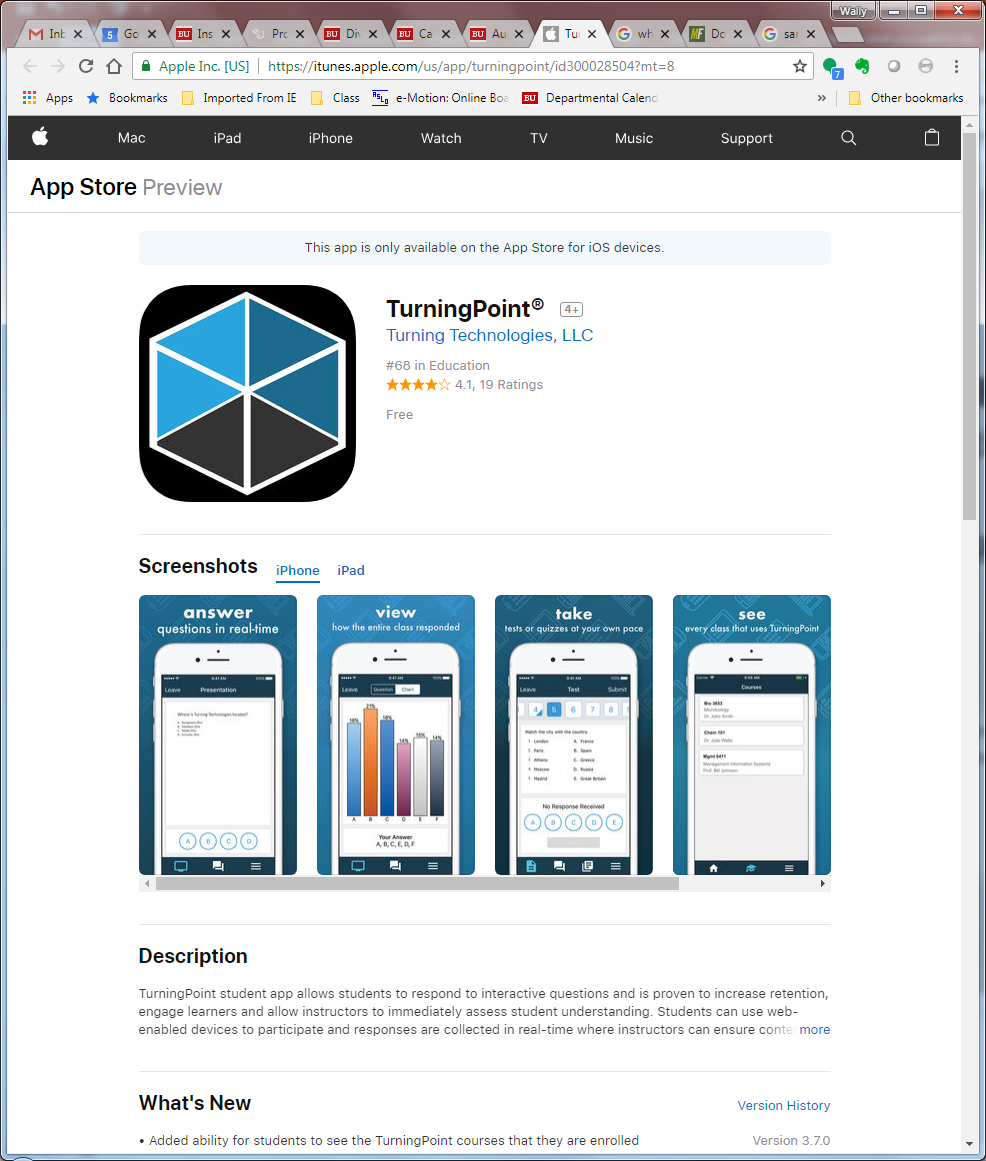 Grades:
Who are you?
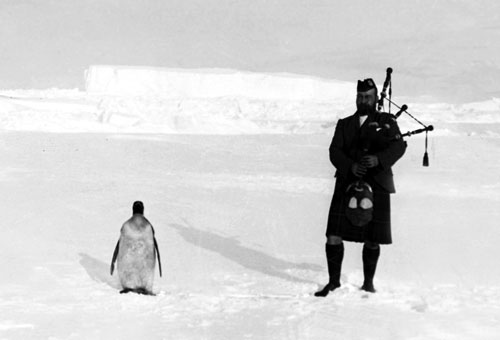 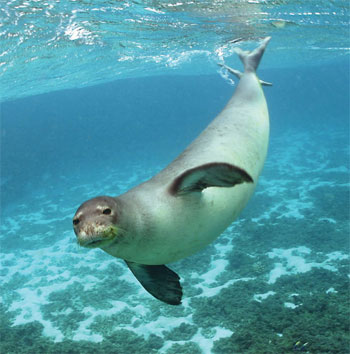 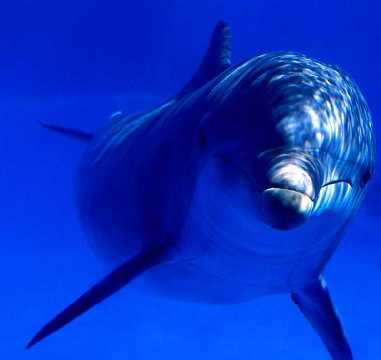 Geology
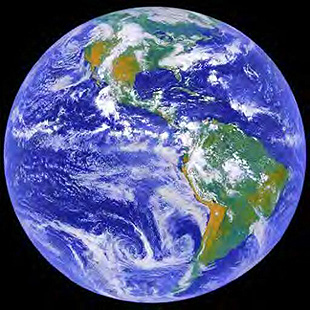 Astronomy
Geography
Physics
Biology
Chemistry
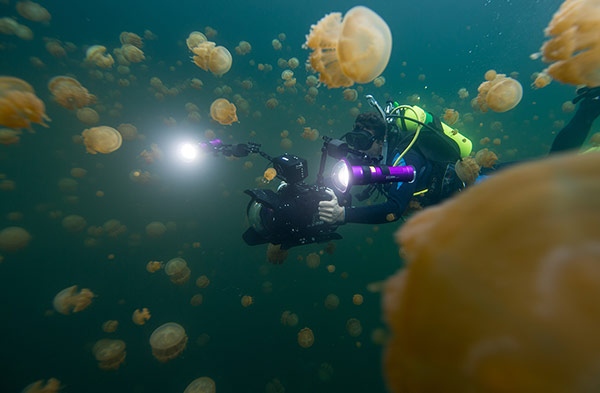 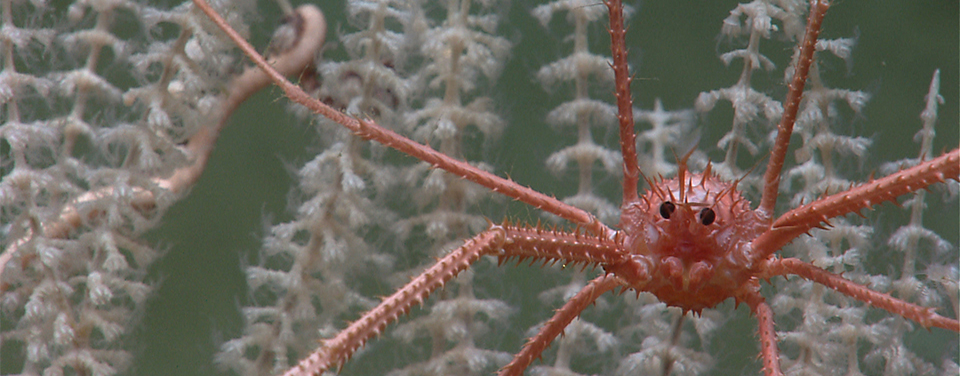 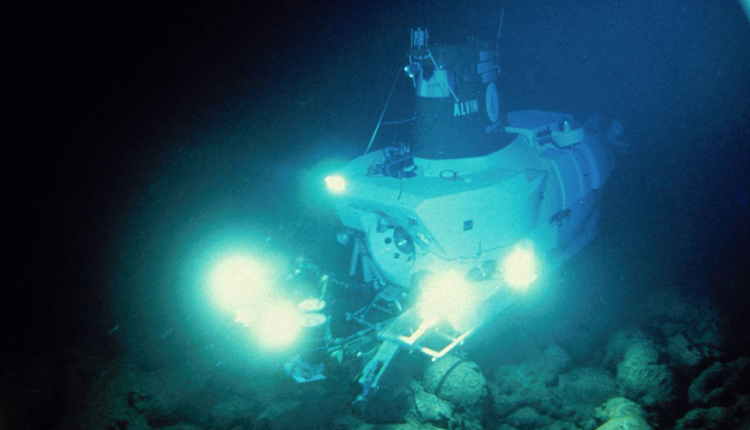 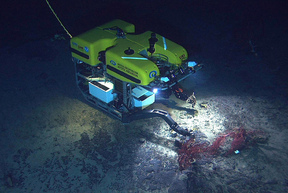 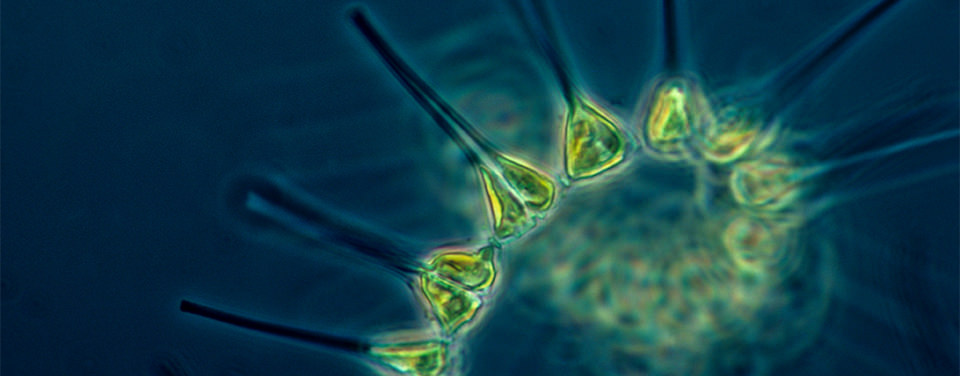 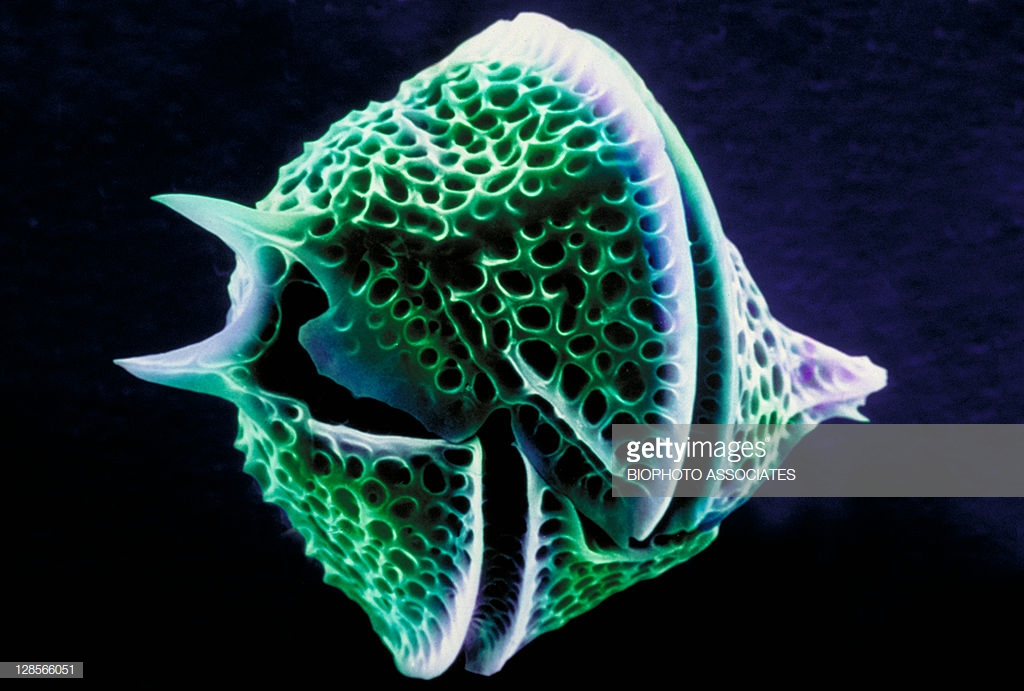 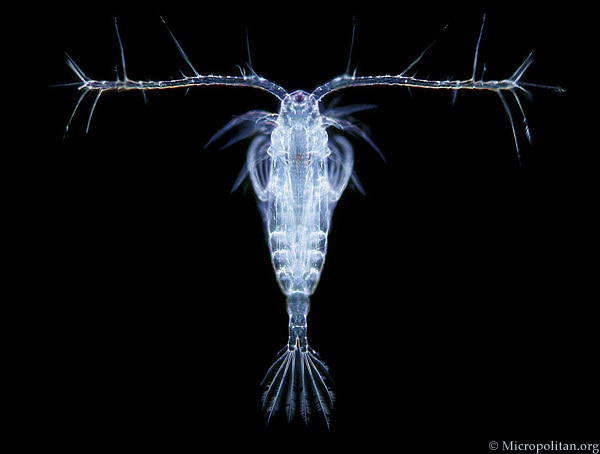 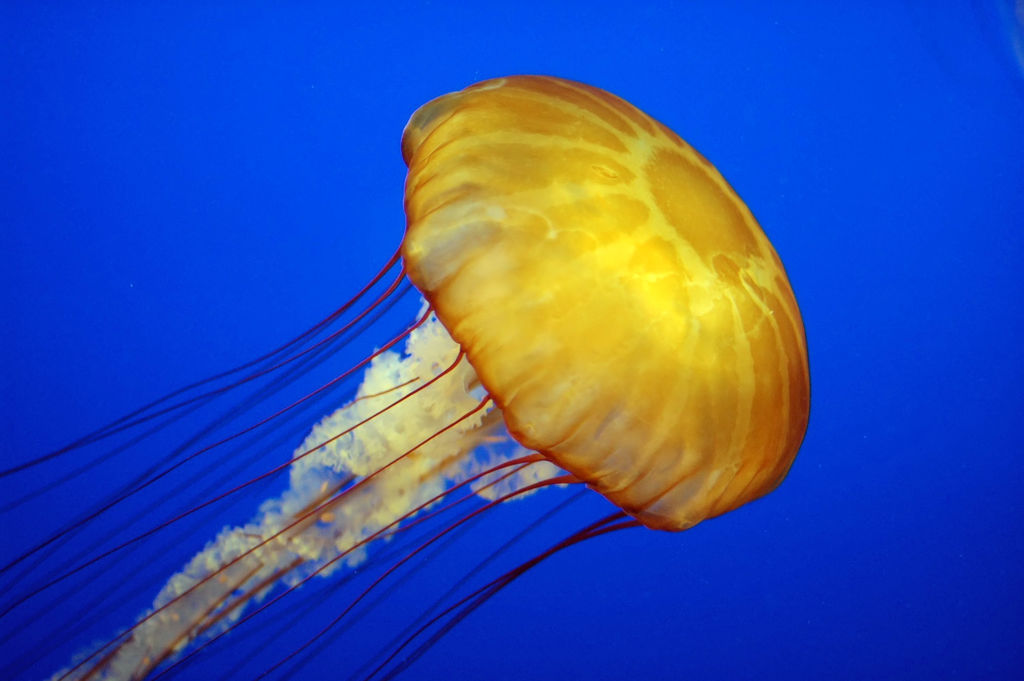 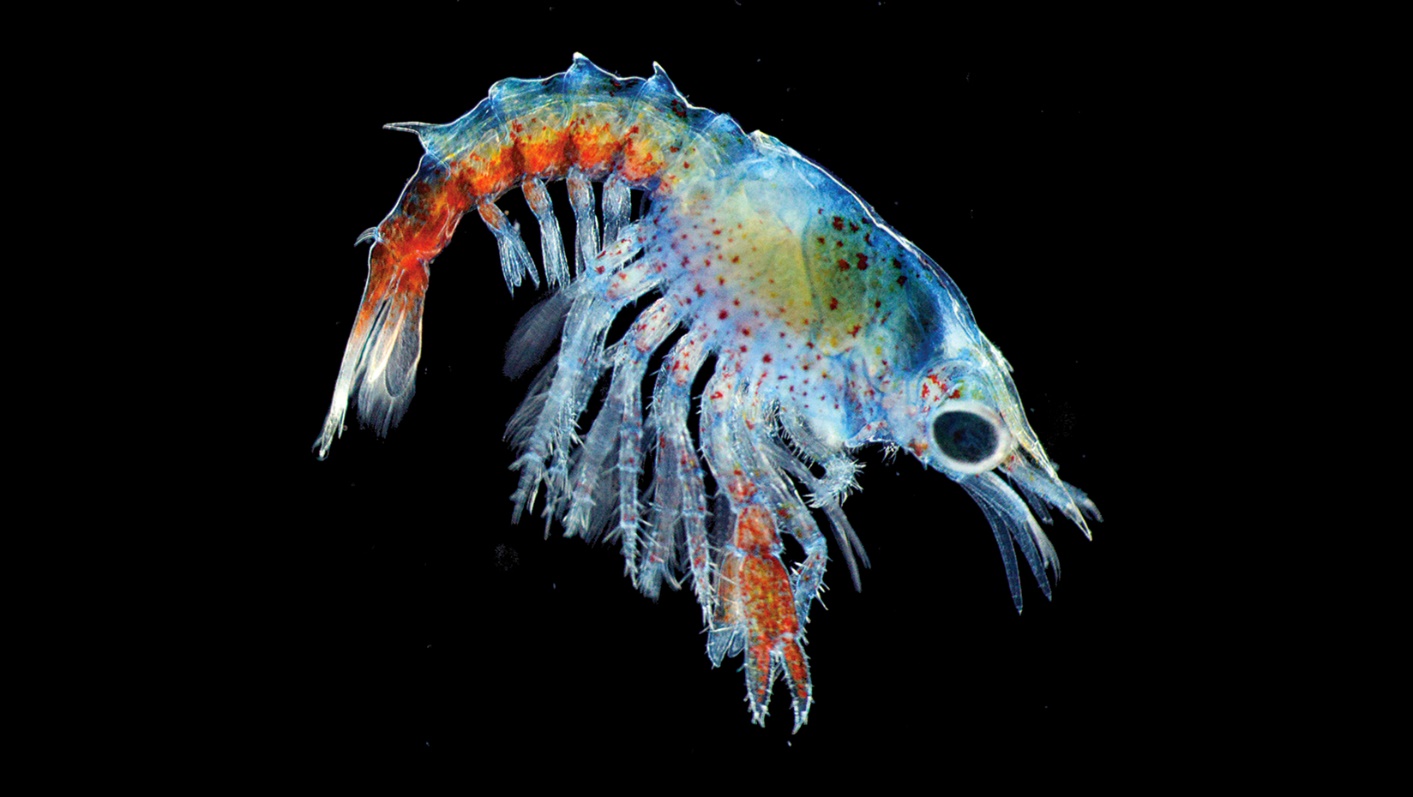 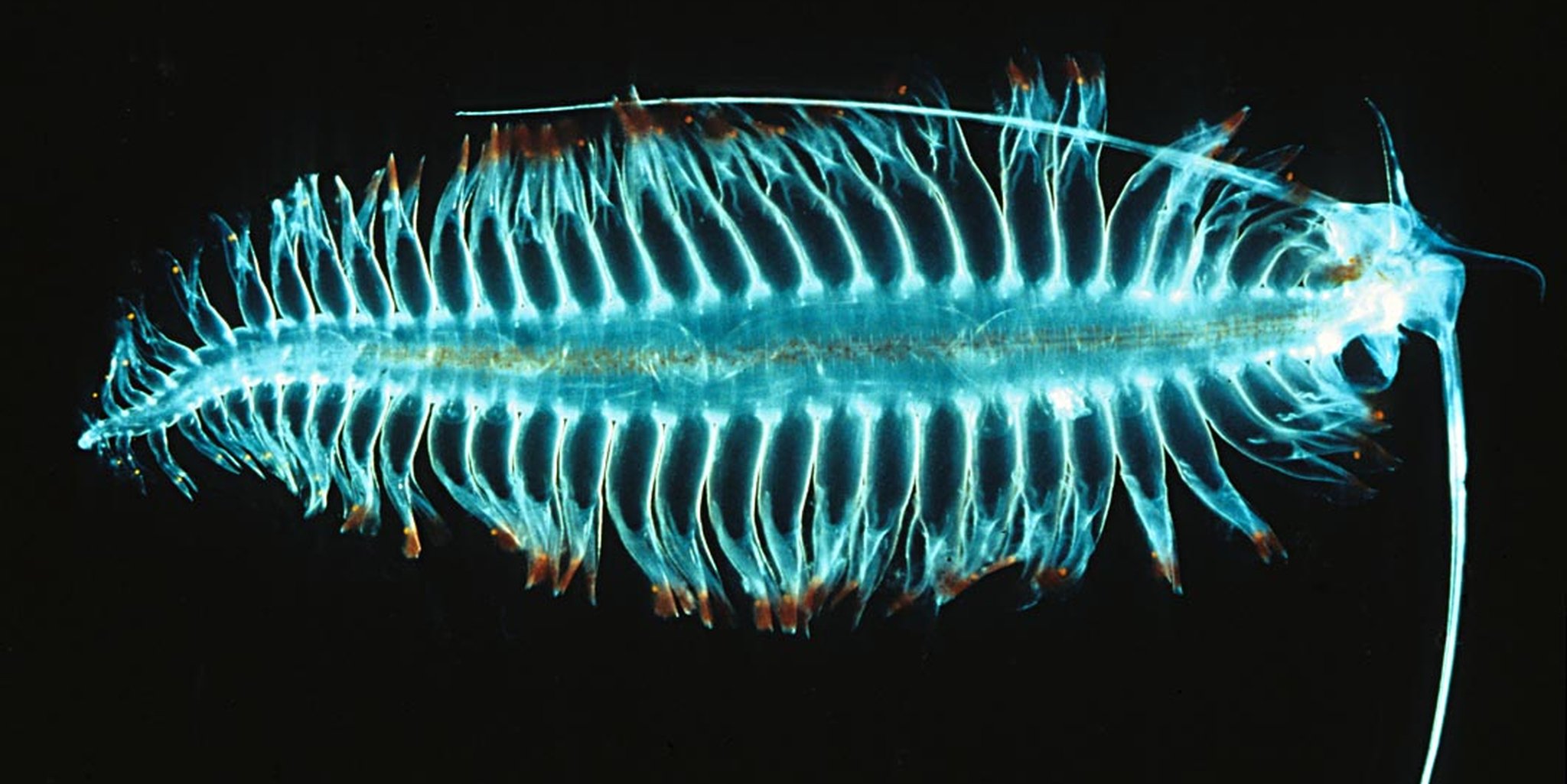 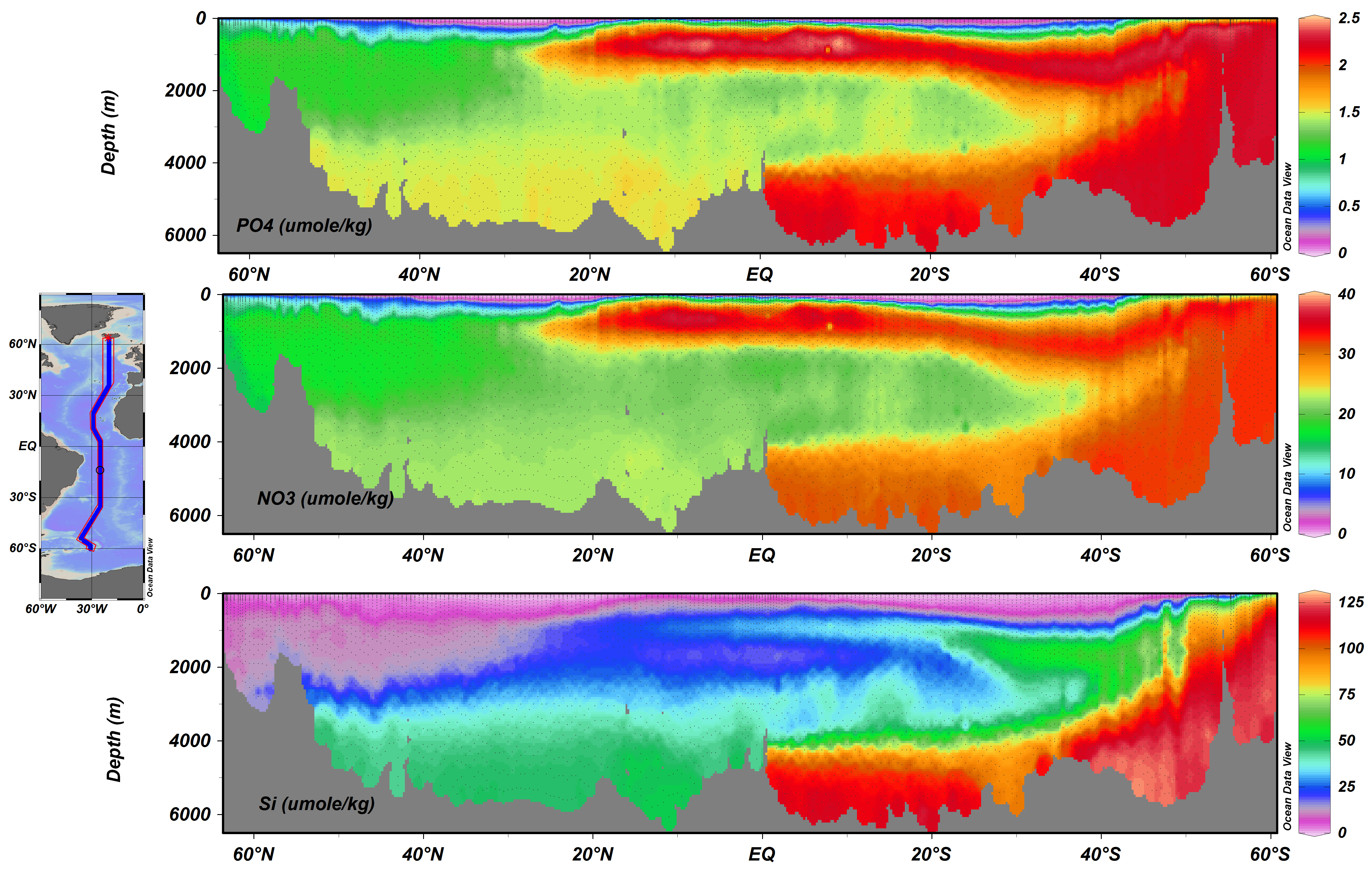 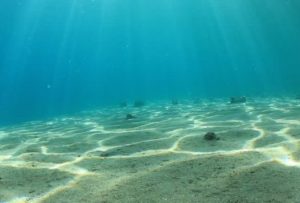 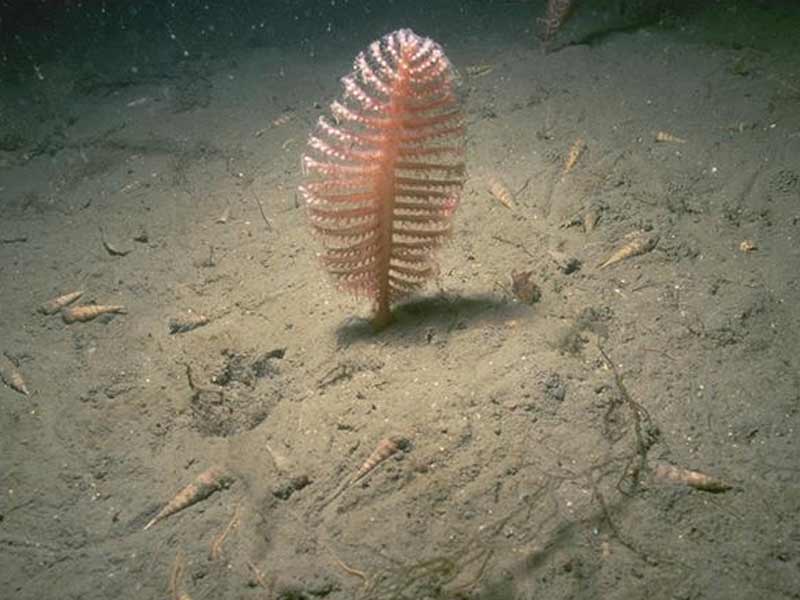 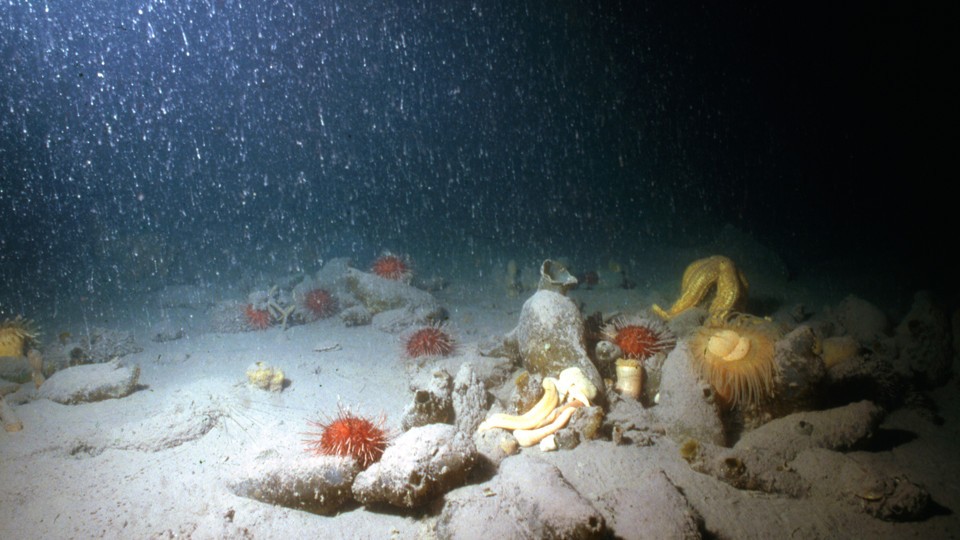 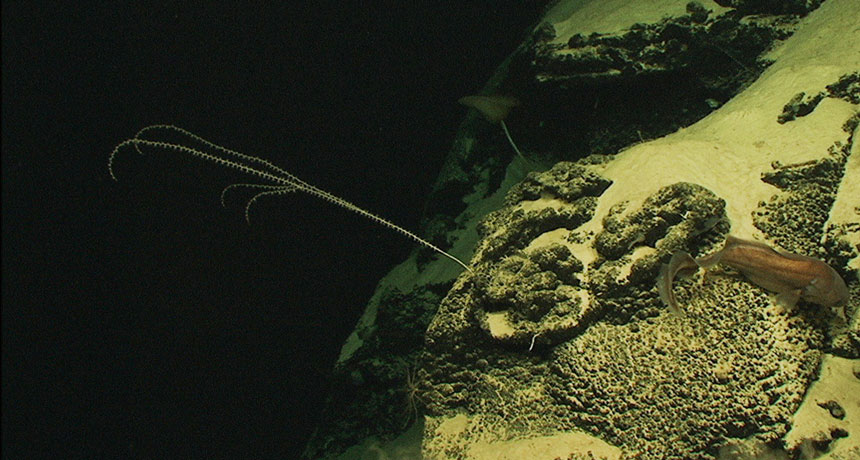 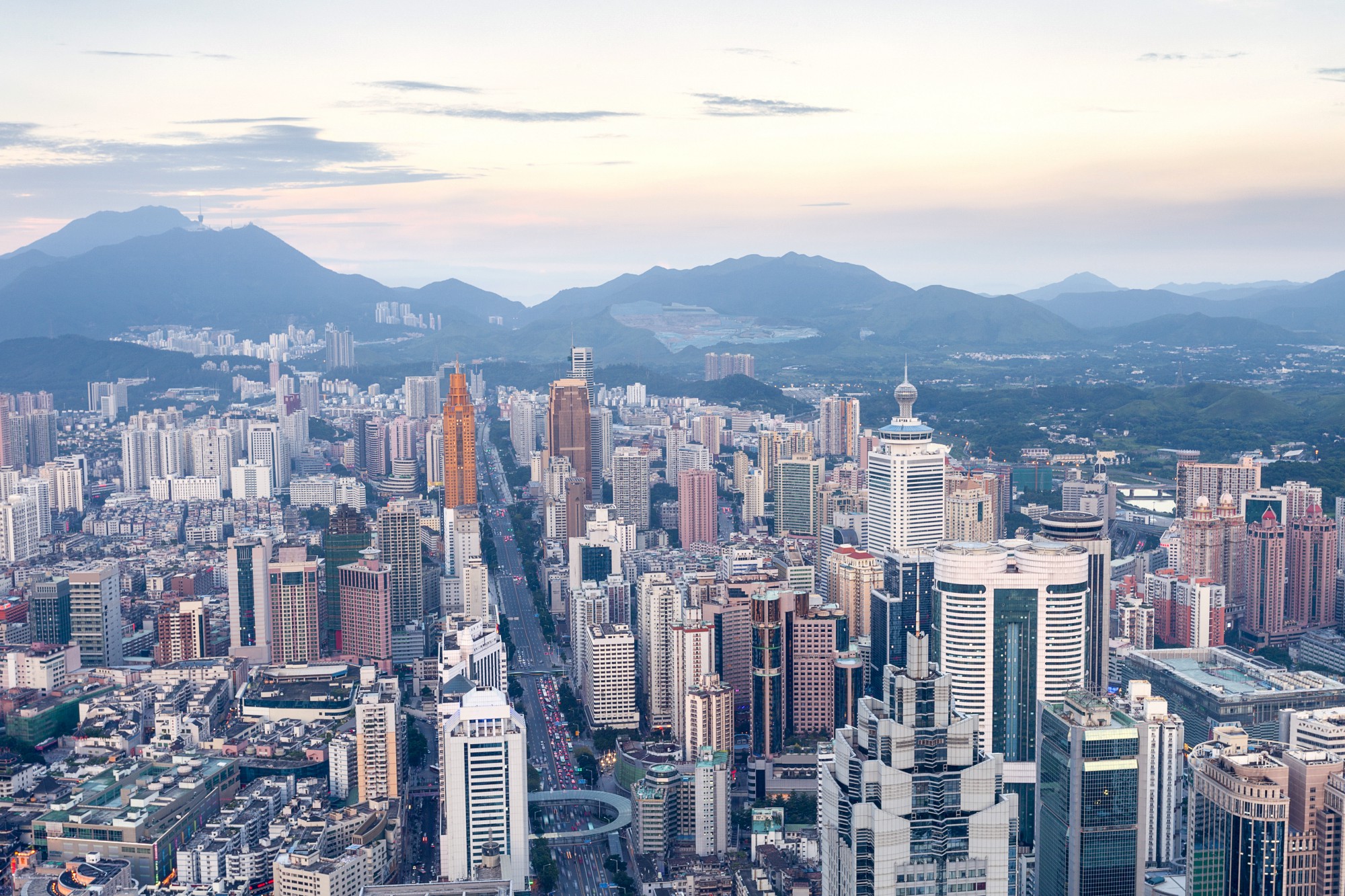 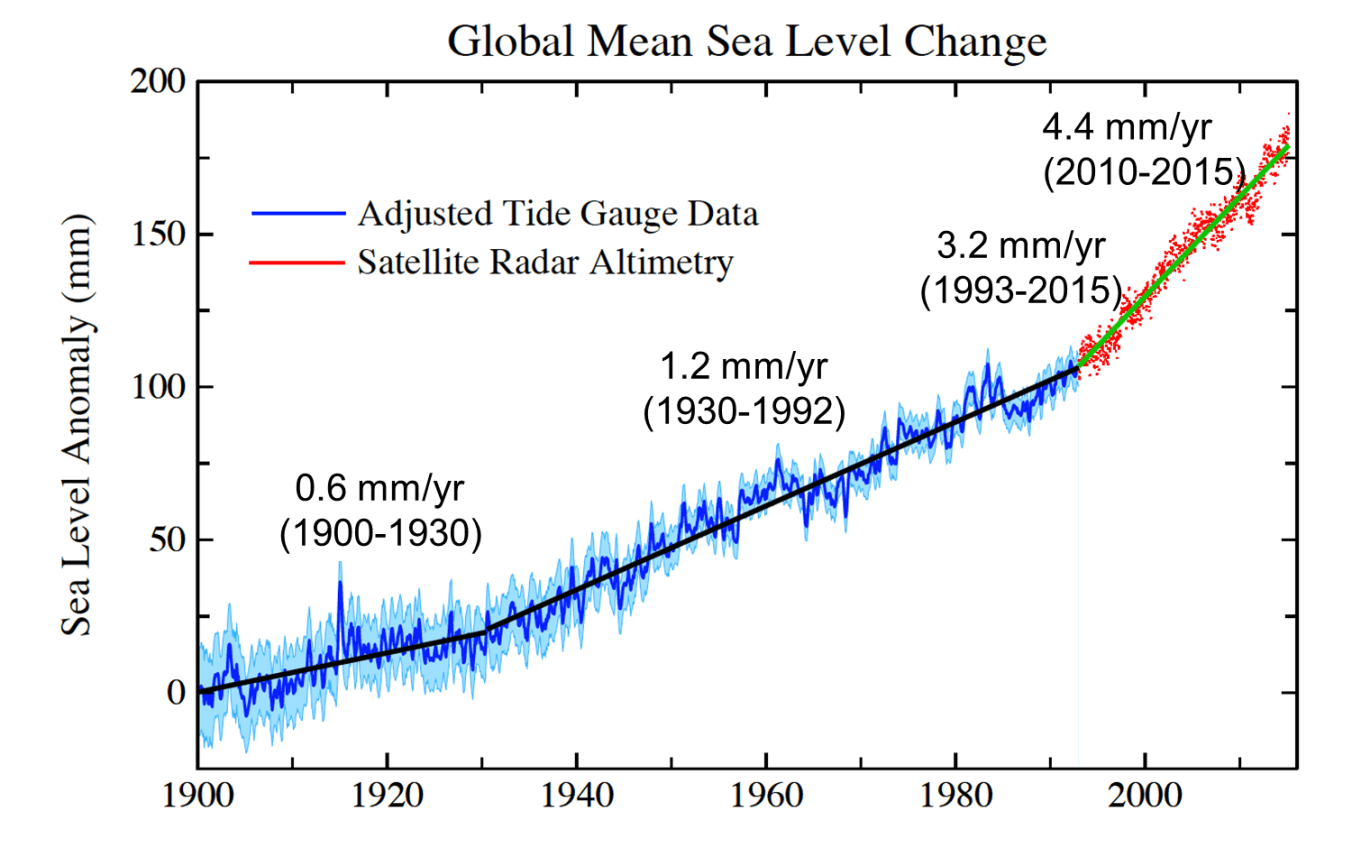 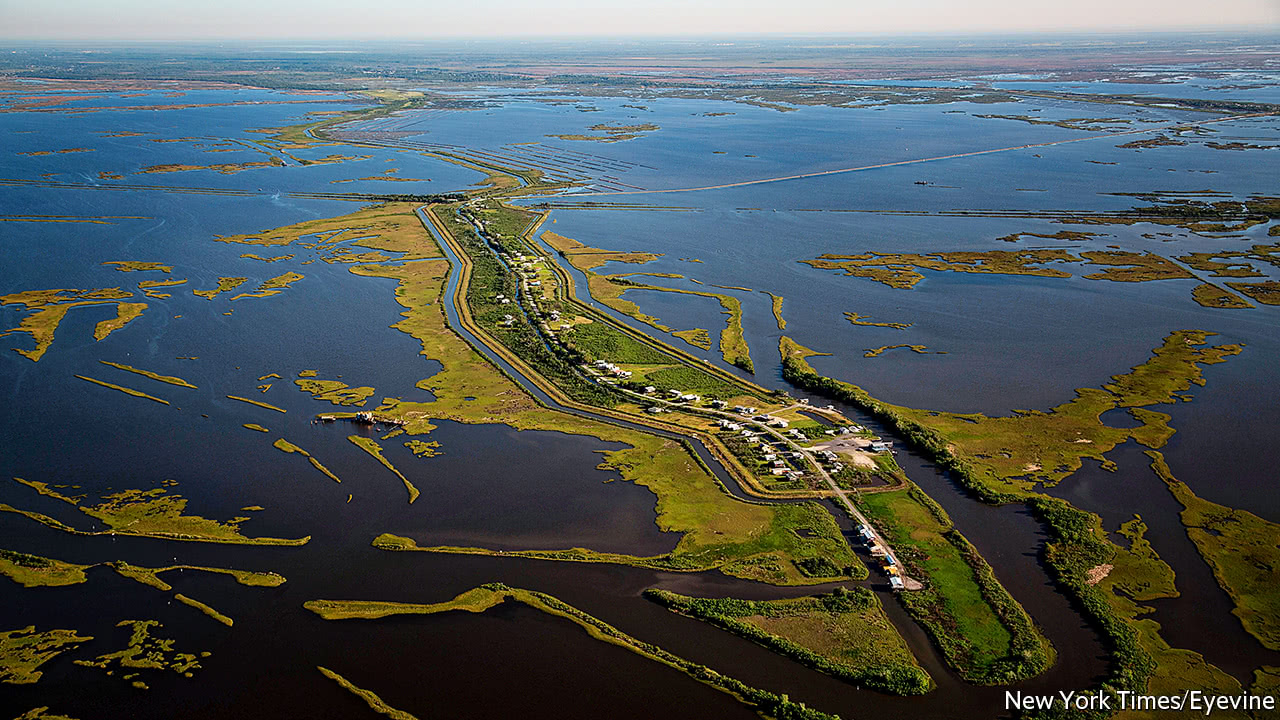 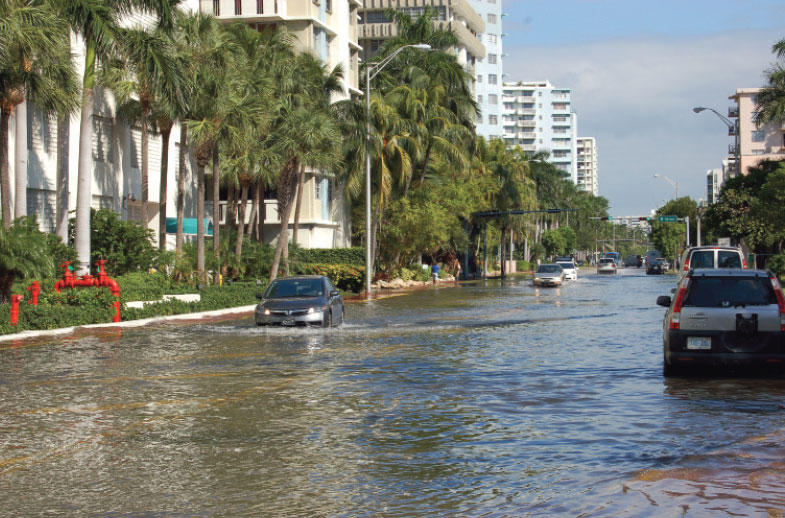 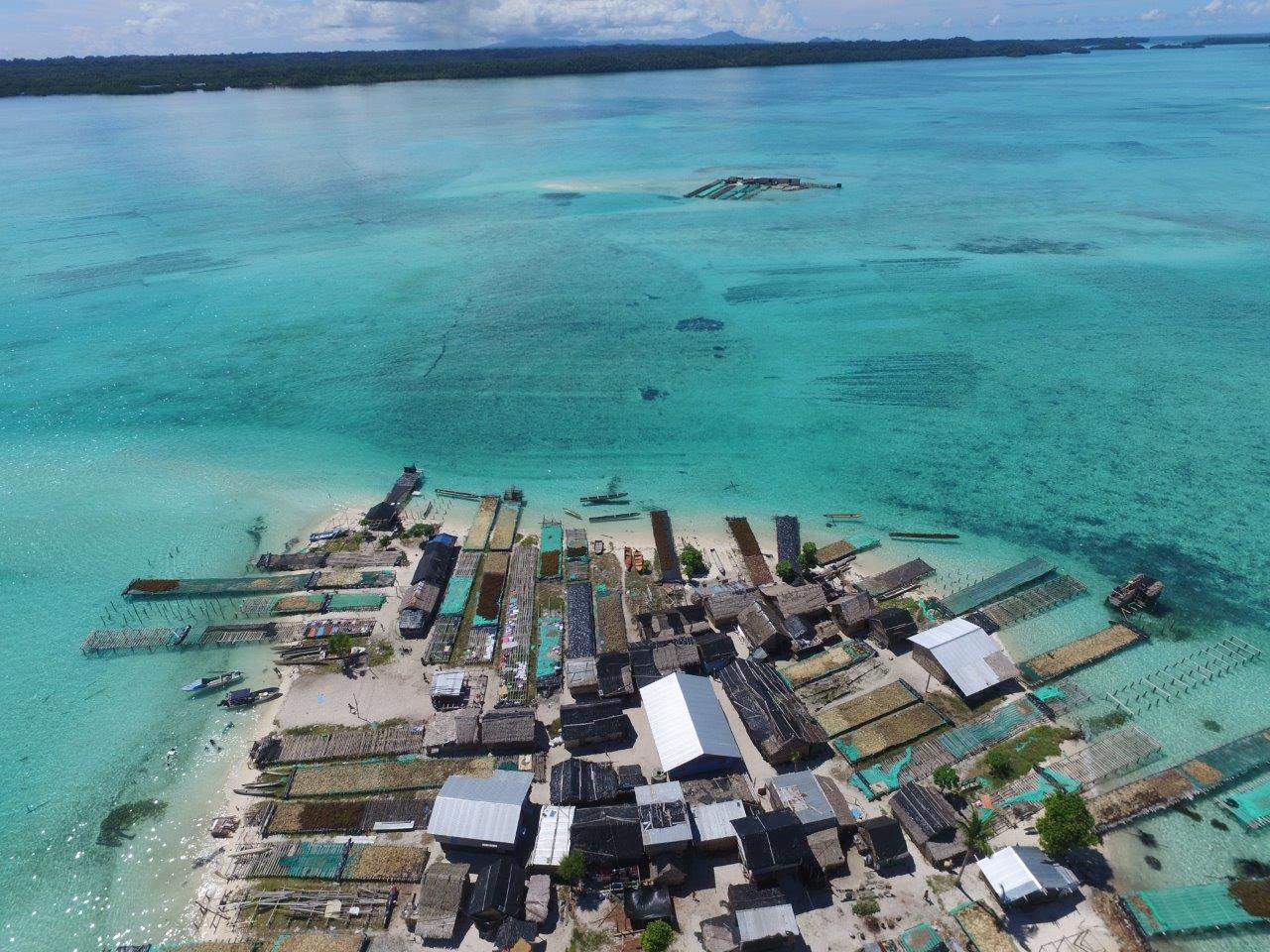 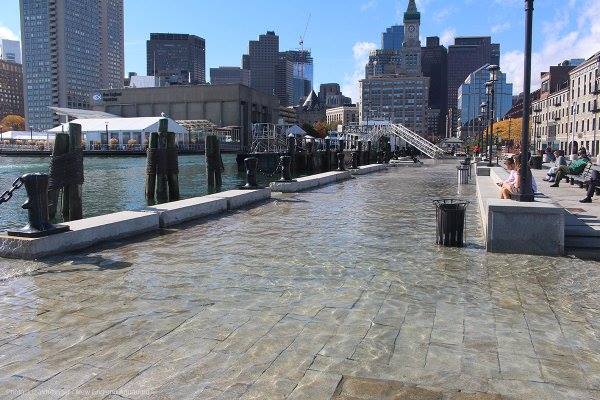 [Speaker Notes: 2 billion refuges by 2100]
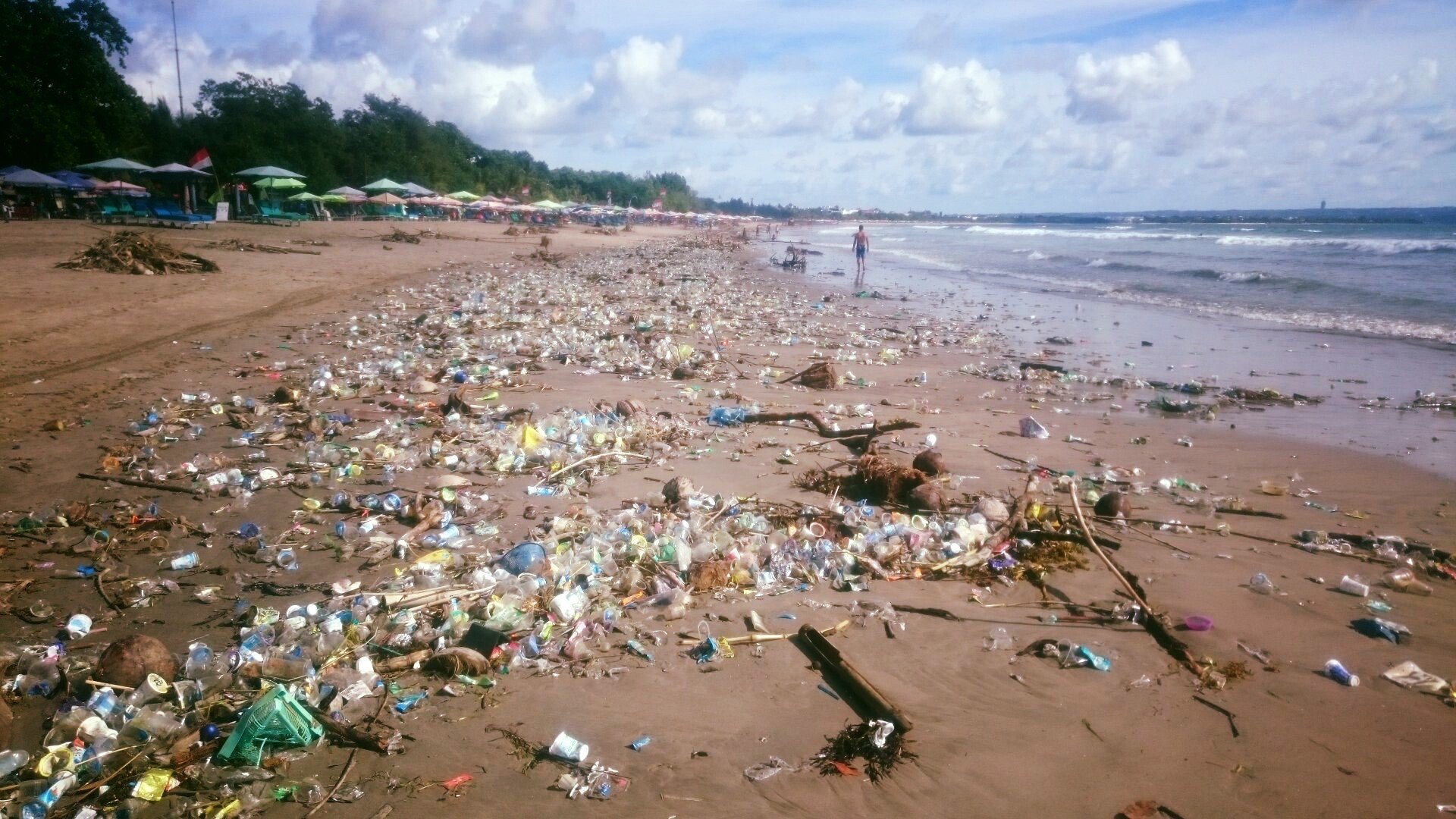 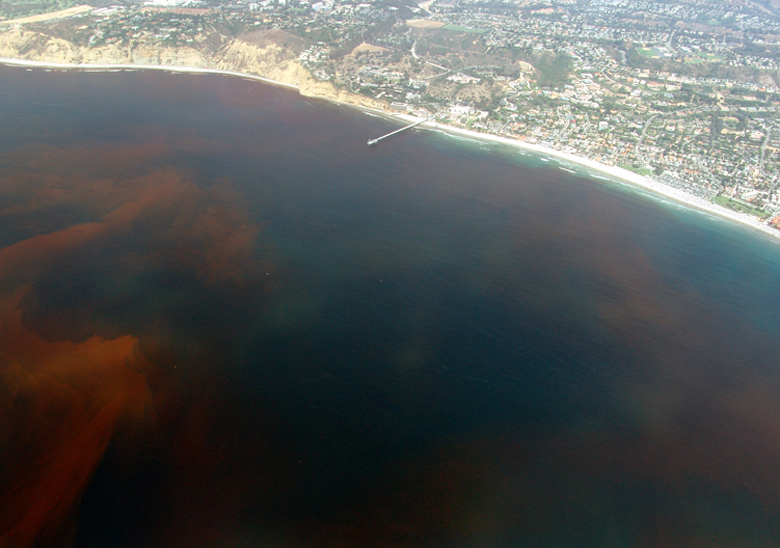 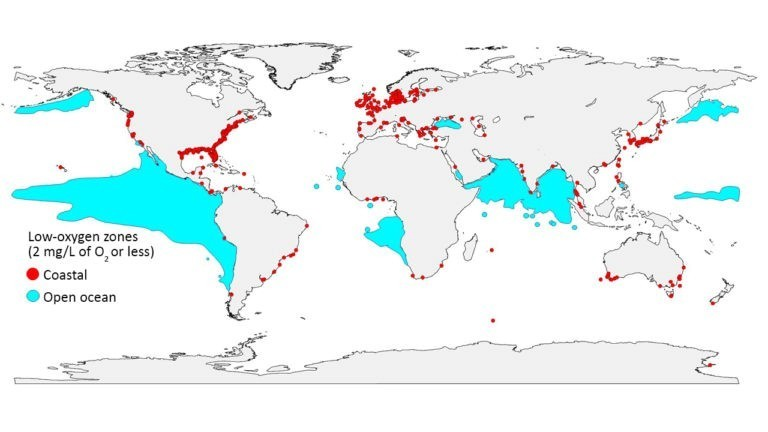